WISE Pathways Learning Community
Employer Engagement
Role Model Speakers Recruitment
Employer Role In WISE Pathways
Curriculum Development and Contextualization
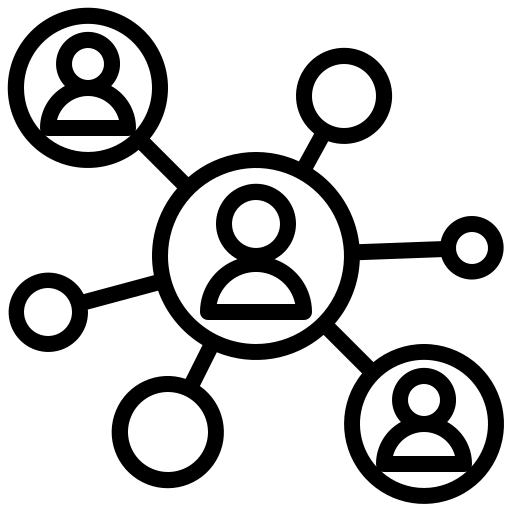 Work-based Learning and Job Placement
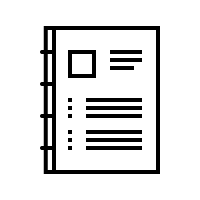 Role Model Speakers
Role Model Speakers increase the visibility of women in a wide variety of  roles and industries, especially those in which women are often under represented. Role Model Speakers are volunteers who share their story to inspire and  inform others- using their voice to build awareness of good  jobs and demystify industries. Their stories help girls and women understand  the opportunities, challenges, and how to break into predominantly male  fields.
Role in WISE Pathways:  
 Share stories and experiences with participants to help them envision themselves in nontraditional career pathways
 Serve as informal or formal mentors
 Help to build the network of WISE Pathways participants and build awareness of job openings in the field
Effective Practice:
Did you know that public speaking ranks among American’s top ten greatest fears? To help Role Model Speakers prepare for their engagements and to alleviate any fears they might have about public speaking HHW Ohio offers a 90-minute facilitated training. 

The training covers the different audiences a Role Model Speaker might engage with and gives practical tips for how to connect with each. Additionally, the training serves as a networking event for Role Model Speakers, who are able to connect with other women in similar positions across industries and companies. 

HHW Ohio has also created training resources if you prefer to hold your own Role Model Speaker training, including training decks and videos.
Role Model Speaker Training
Curriculum Development and Contextualization
Although WISE Pathways comes with a standard curriculum for use that provides a state-wide lens, it is a best practice to vet the curriculum with local employer partners to identify their hiring pain points and in demand occupations. This information will help to build out a program that is aligned to the needs of the local employers, which will help them gain employment in their new field more quickly. 

Best Practices: 
 Make specific asks of employers- What information are you looking for (in demand jobs, wage information, industry recognized certifications they use in hiring, etc.) 
 Provide a long enough timeline for employers to be thoughtful and engage
Have materials to react to, do not ask them to create materials unless they volunteer
Work-based Learning and Job Placements
WISE Pathways works best when it has experiential and work-based components. When developing the schedule, think how you might weave in engagements with employers such as site tours, mock interviews or even apprenticeship or job placements. These engagements help participants get a better understanding for the work environment and can benefit employers by ensuring that they are helping to build a pipeline of new talent. 

Best Practices: 
Make site tours interactive through gamification and engagement
Provide a feedback sheet to employers to rank participants for mock interviews to ensure that the participant receives constructive feedback from an employer perspective 
 Find ways to create mutual benefit for employer partnerships
Effective Practice:
Make it worth their while: Employer and industry partners are driven not only by their want to contribute to the community, but by their return-on-investment. Even in kind donations such as their time and expertise require the diversion of capacity and resources. With this in mind be sure to lead with the ROI of engagement. 

Industry Sector Partnerships are your friend: Industry sector partnerships have their pulse on the needs of local employers. Leveraging their expertise and relationships can help ensure that WISE Pathways has strong employer engagement. 

Build the momentum: Once you have conducted your pilot program- share positive results with the community. This will increase employer awareness of WISE Pathways and incentivize participation.
Reaching Employers
Share your story
How do you engage employers in your programming? 
 Have you worked with your industry sector partnership? How was your experience? 
 What are other ways that you’ve seen employers engage in recruitment efforts and programs?